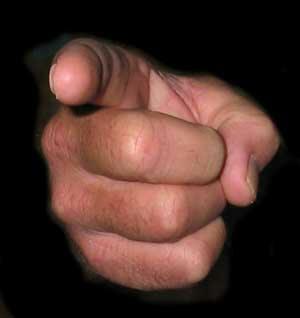 IT BEGINS WITH  YOU!
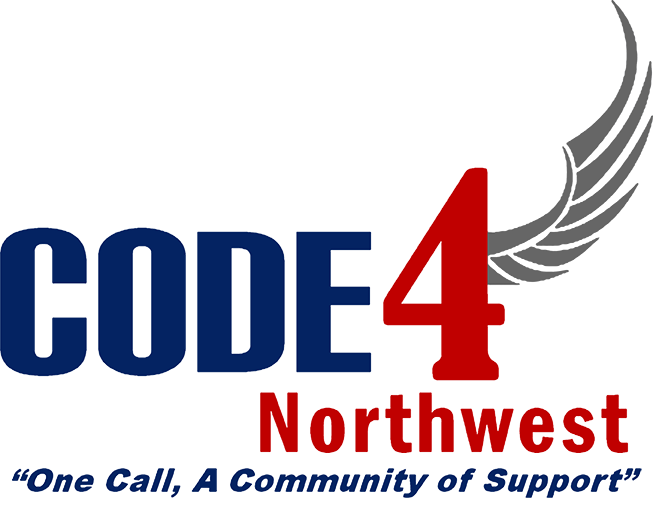 Officer Steve Redmond
Seattle Police Department
Code4NW, Outreach Coordinator
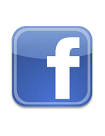 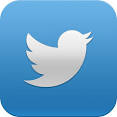 www.code4nw.org
425.243.5092
24-hour Crisis Referral Hotline
WHY TALK ABOUT IT?
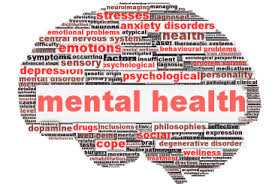 IT BEGINS WITH YOU!
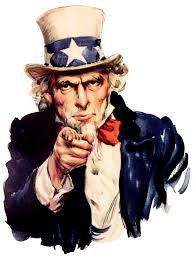 What is crisis?
In mental health terms, a crisis refers not necessarily to a traumatic situation or event, but to a person’s reaction to an event.
IS CRISIS OK?
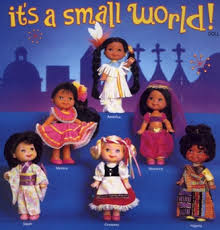 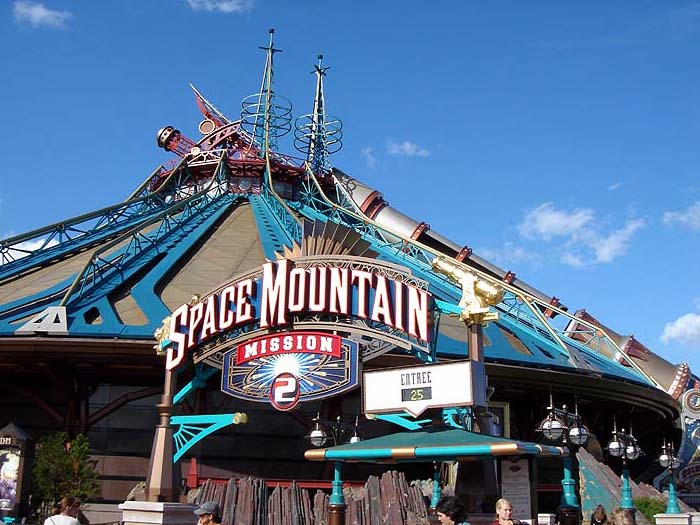 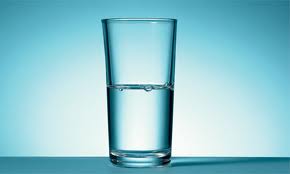 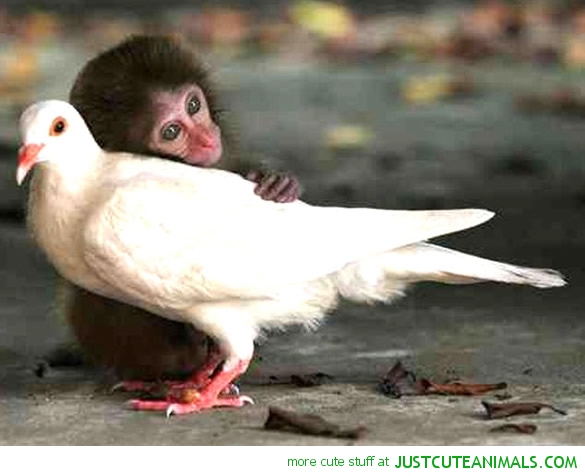 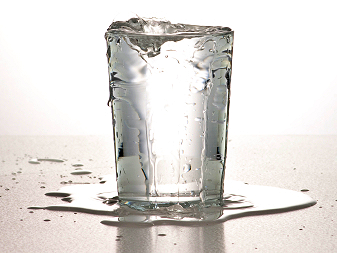 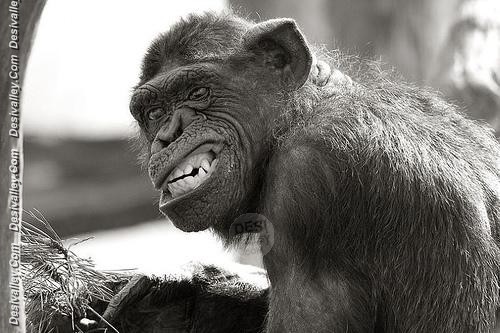 DR PHIL
A crisis can change your life, but it doesn’t have to ruin it.
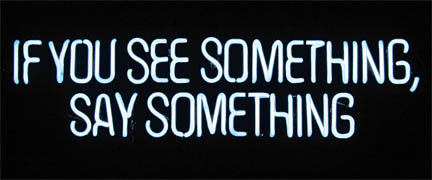 RESOURCES
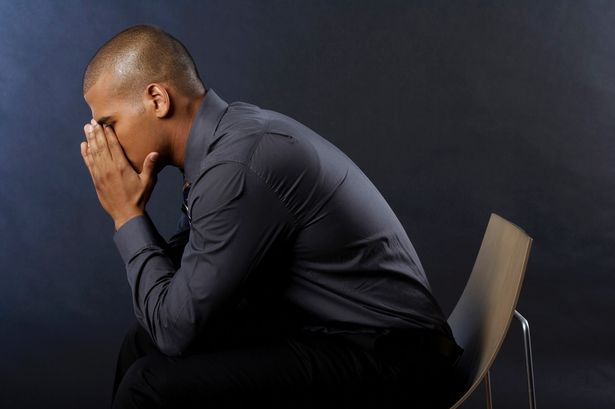 Code 4 Northwest – www.code4nw.org
EAP (Employee Assistance Programs)
PEER SUPPORT
PSYCHOLOGIST
CHAPLAIN
****McDonald’s****
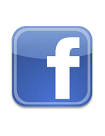 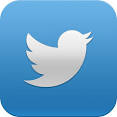 www.code4nw.org
425.243.5092
24-hour Crisis Referral Hotline
You have to walk the path
Just not alone!